Roman Clothing
Men
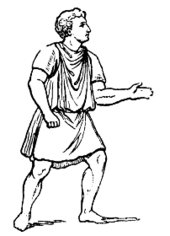 Tunic
knee length garment tied with a belt 
Toga
only male citizens could wear the Toga
Long piece of woolen cloth that was worn draped over the left shoulder
Different colors indicated a person’s position in Rome
Tunic
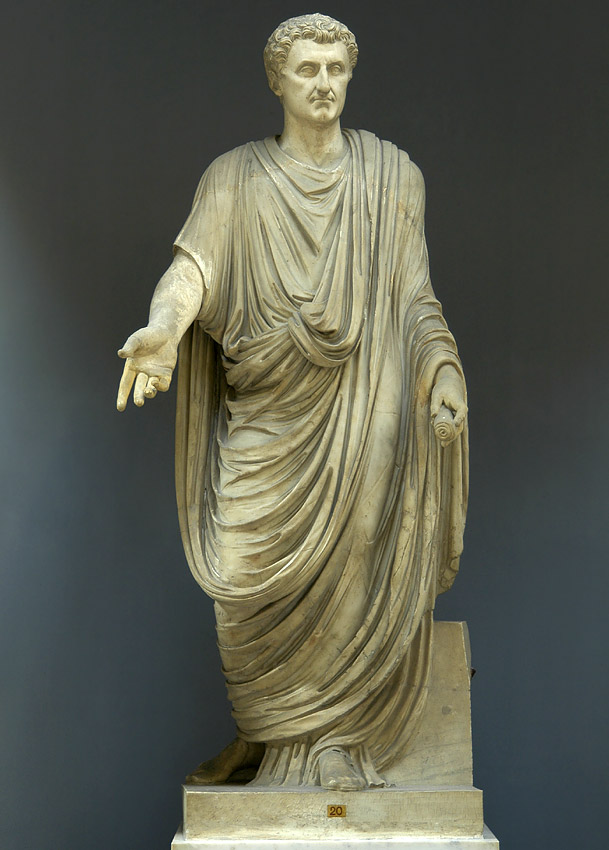 Toga
Toga
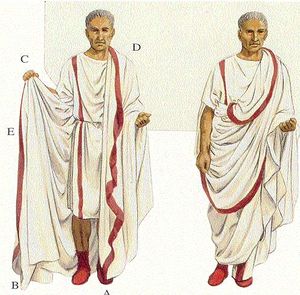 Types of Toga
toga praetexta
white with purple stripe on shoulder
 worn by boys under 16 and magistrates (elected officials)
toga virilis
plain white, worn by men over 16
toga candida
 bright white (whitened with chalk)
worn by candidates for office
toga pulla
 dark toga worn by men in mourning
toga picta
 solid purple
 worn by generals during Triumphs and by consuls and emperors
Women’s Clothing
Tunica
longer version of tunic
could go all the way to the floor
Stola
long dress worn by married women
Palla
long shawl
Tunica
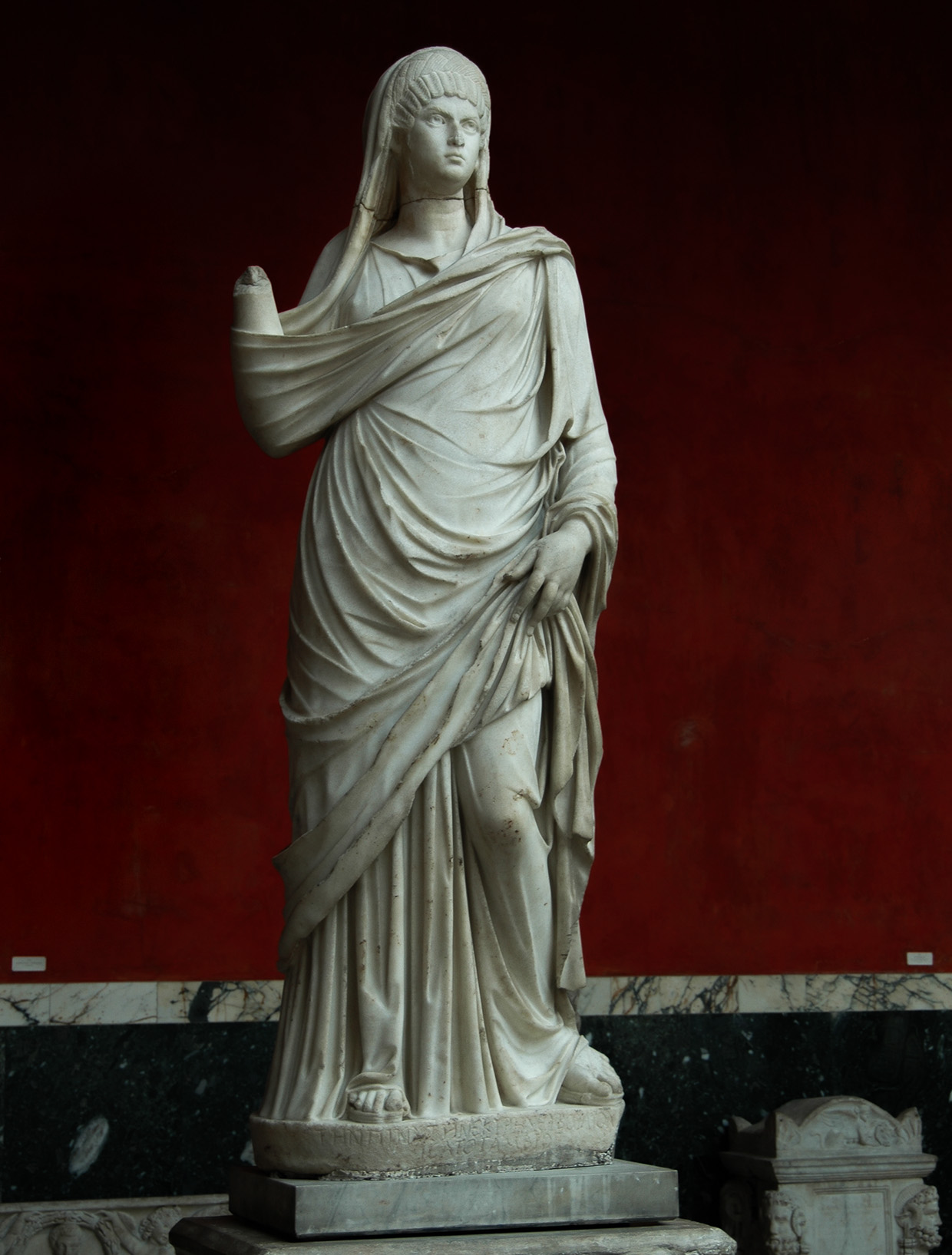 Stola and Palla
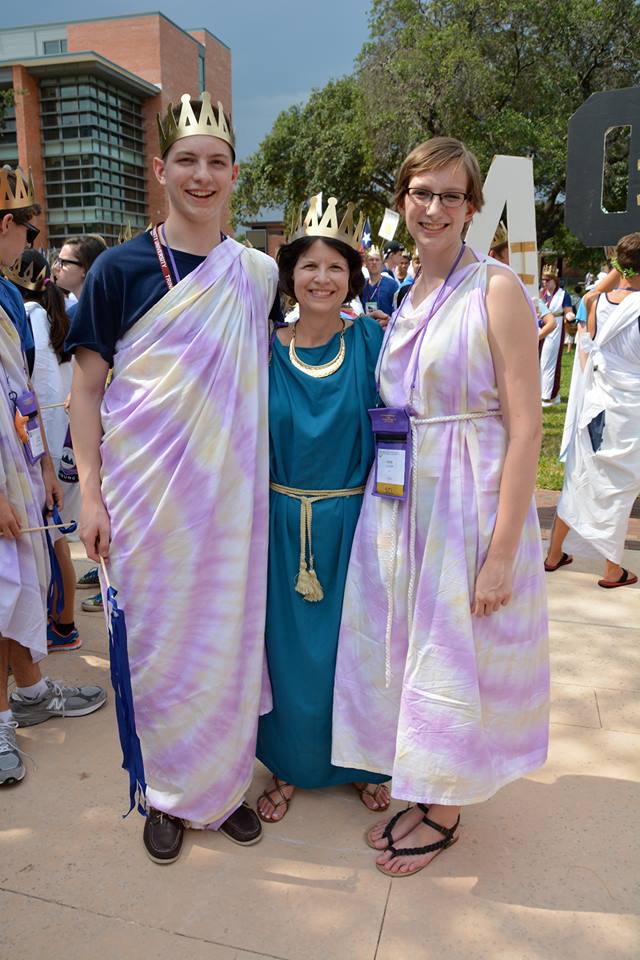 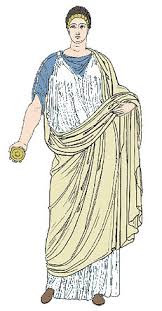 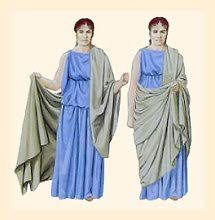 Other Clothing
Underwear
subligaculum: simple loin cloth worn by men and women
Shoes
Calceus: more enclosed shoe
solea: sandal
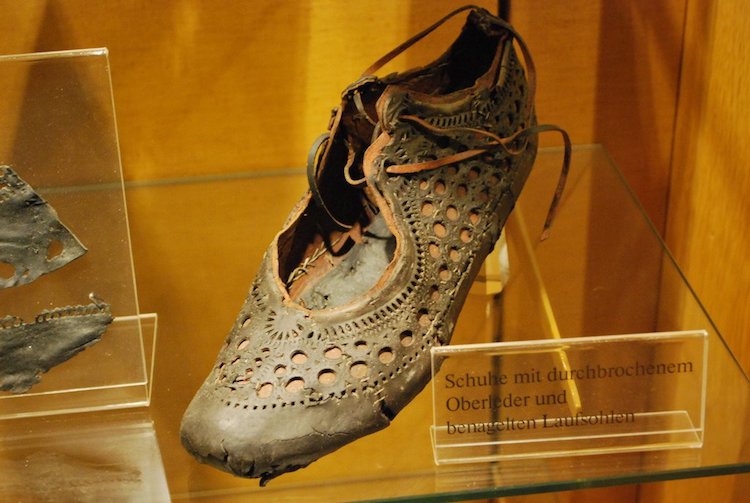 Solea
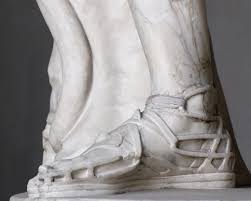 Calceus
Jewelry
Men
signet ring for marking sealing wax of important documents
Women: made of metal, could have precious stones 
earrings: one per ear
rings
bracelets
fibula: pins (think like brooches)
Necklaces
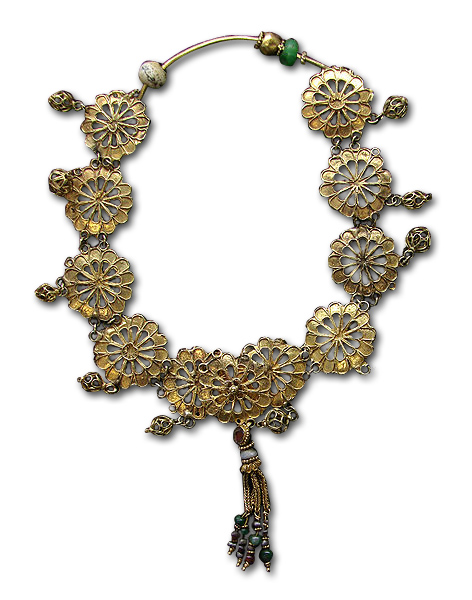 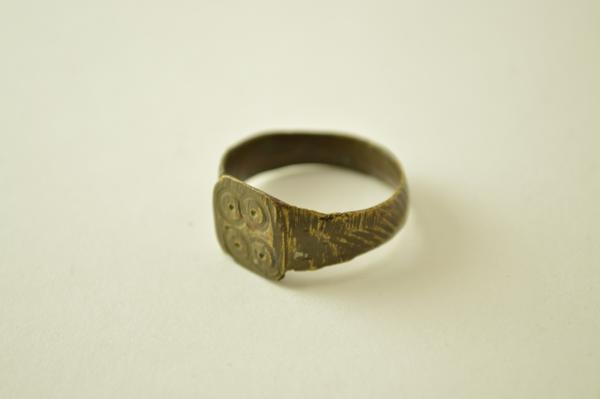 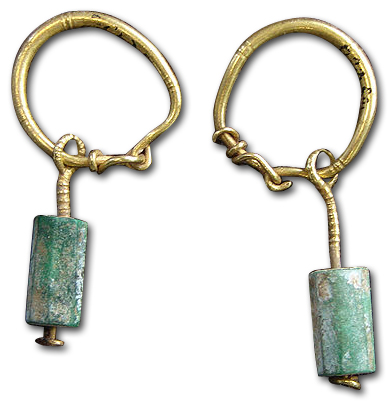 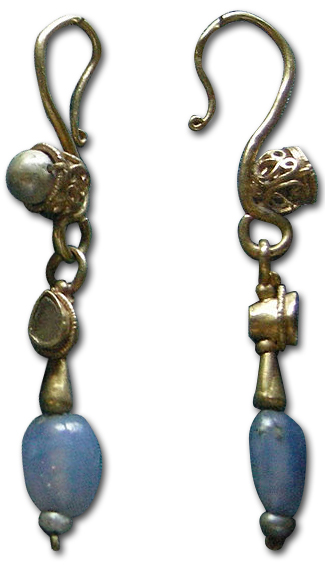 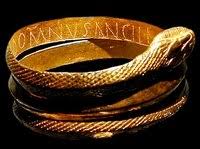 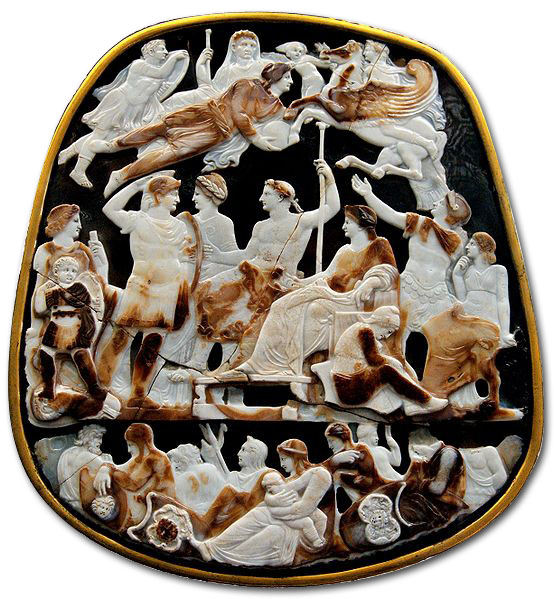 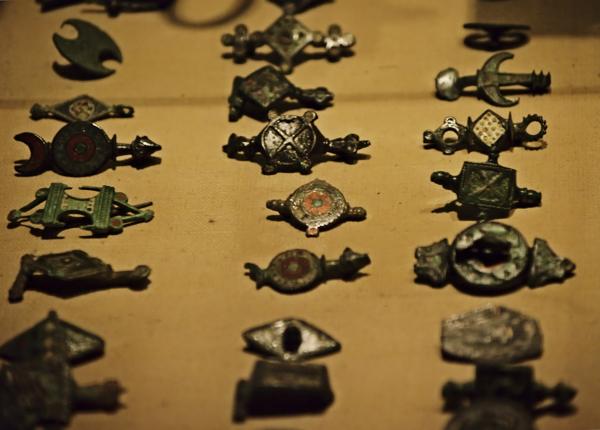